REPRENNEZ LE CONTROLE
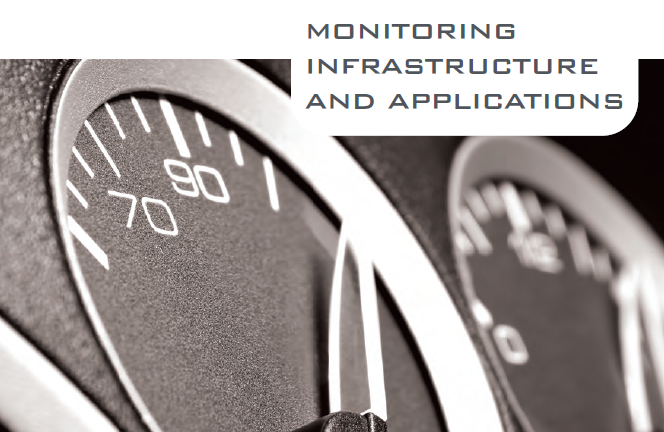 Piloter
Manager
Décider
Quelques écrans
 du module DOSSIER
 pour le métier EnR-Photovoltaïque
PROGICIEL COLLABORATIF
de
 SUIVI DE L’ACTIVITE DE VOTRE ENTREPRISE
V1.0
Liste des dossiers
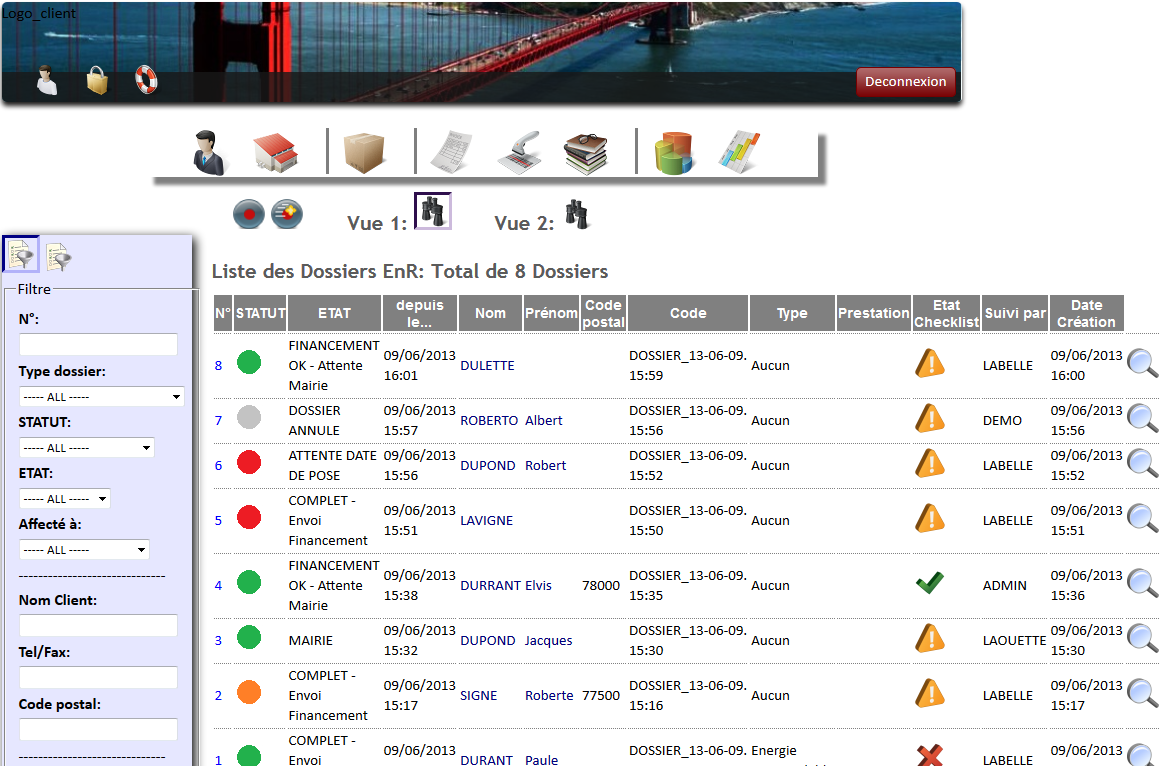 Filtre
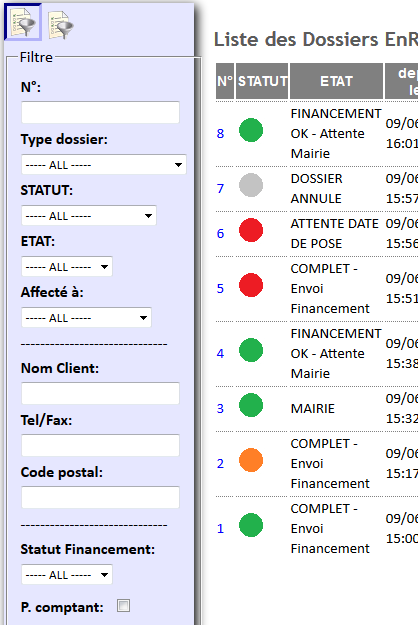 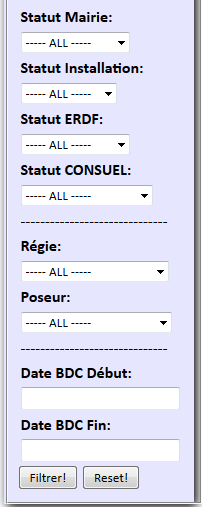 Fiche d’un DOSSIER
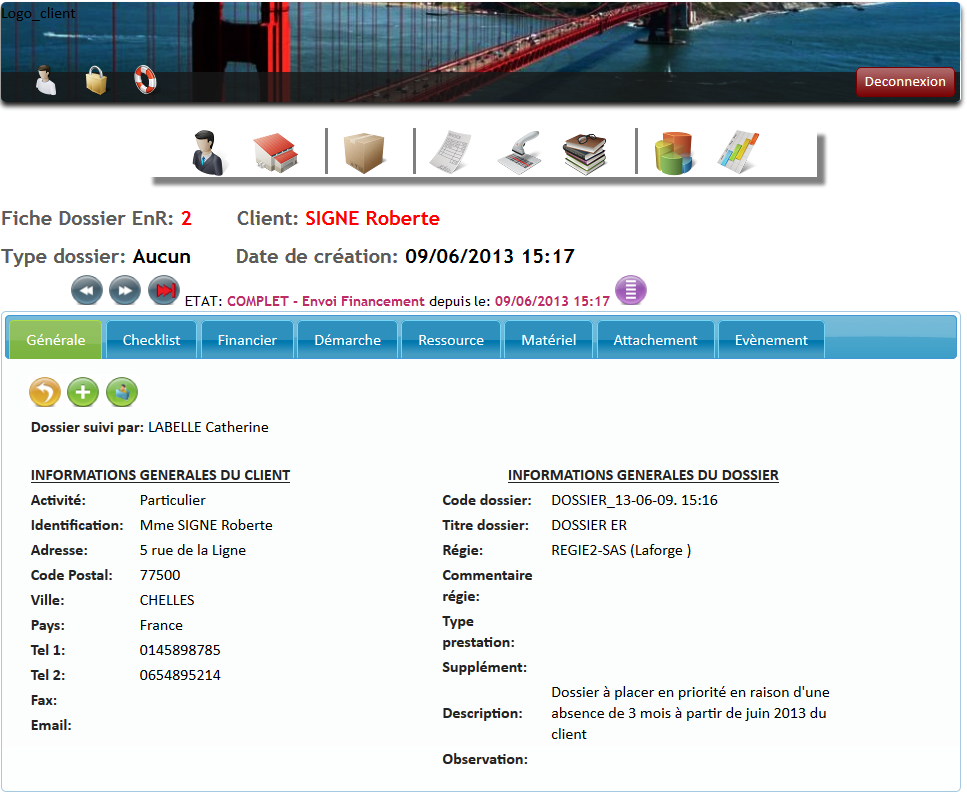 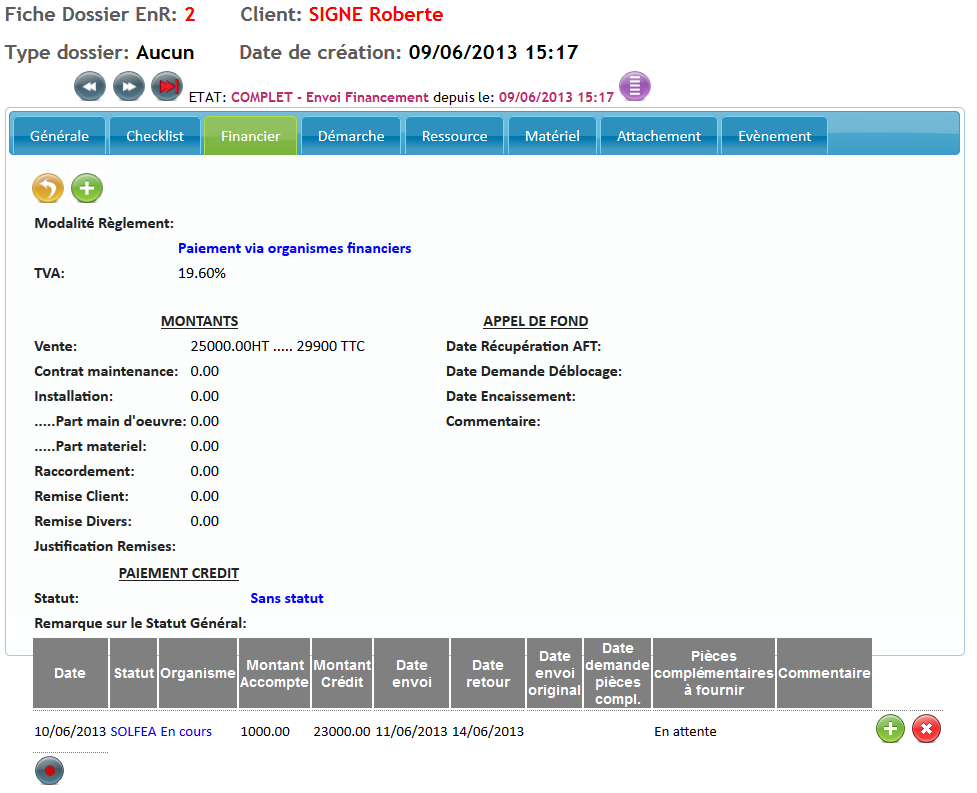 Quelques onglets…
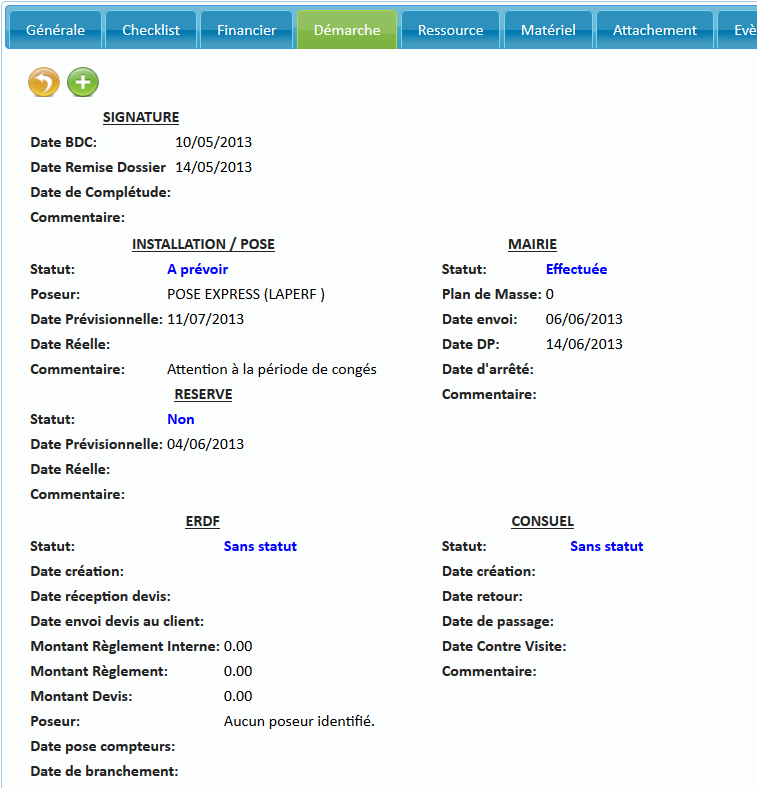 Quelques onglets…
Attachement de document au dossier
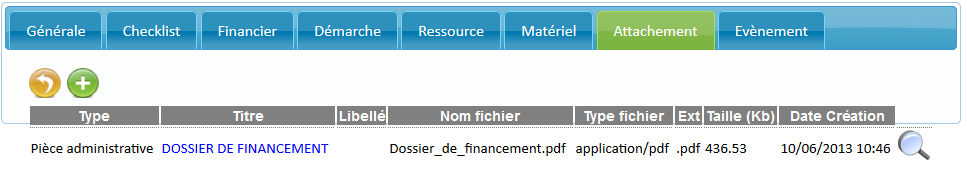 Suivi des évènements du dossier
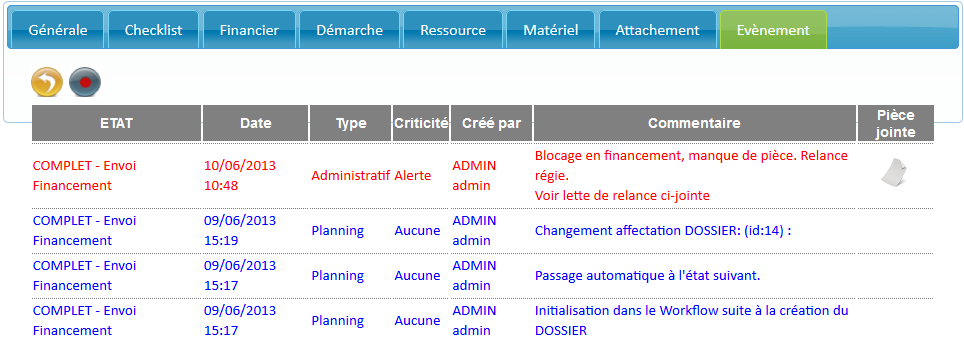 Vue globale d’avancement des dossiers & STATUT…
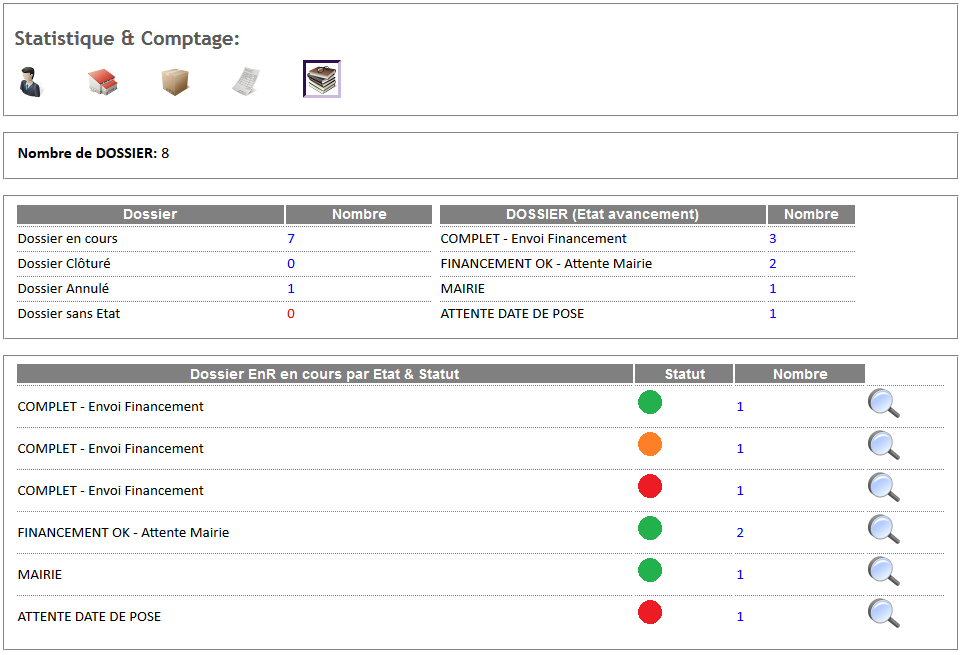 Suivi de la ventilation des dossier…
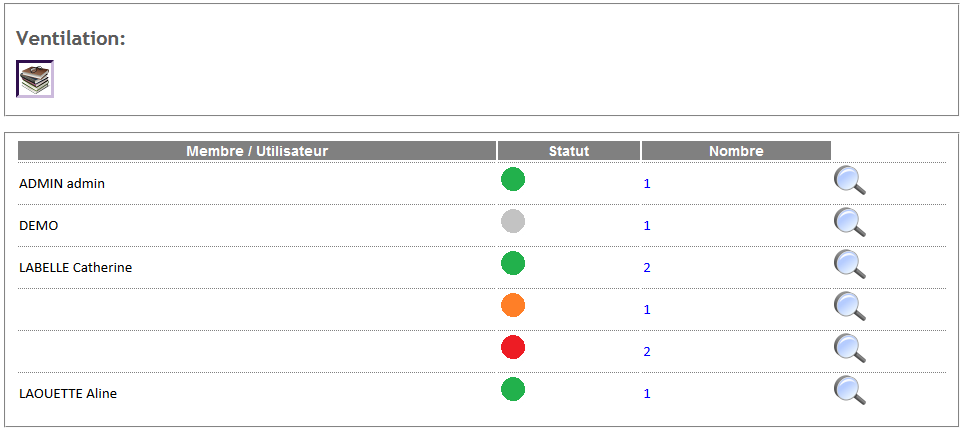 Exemple de Workflow…
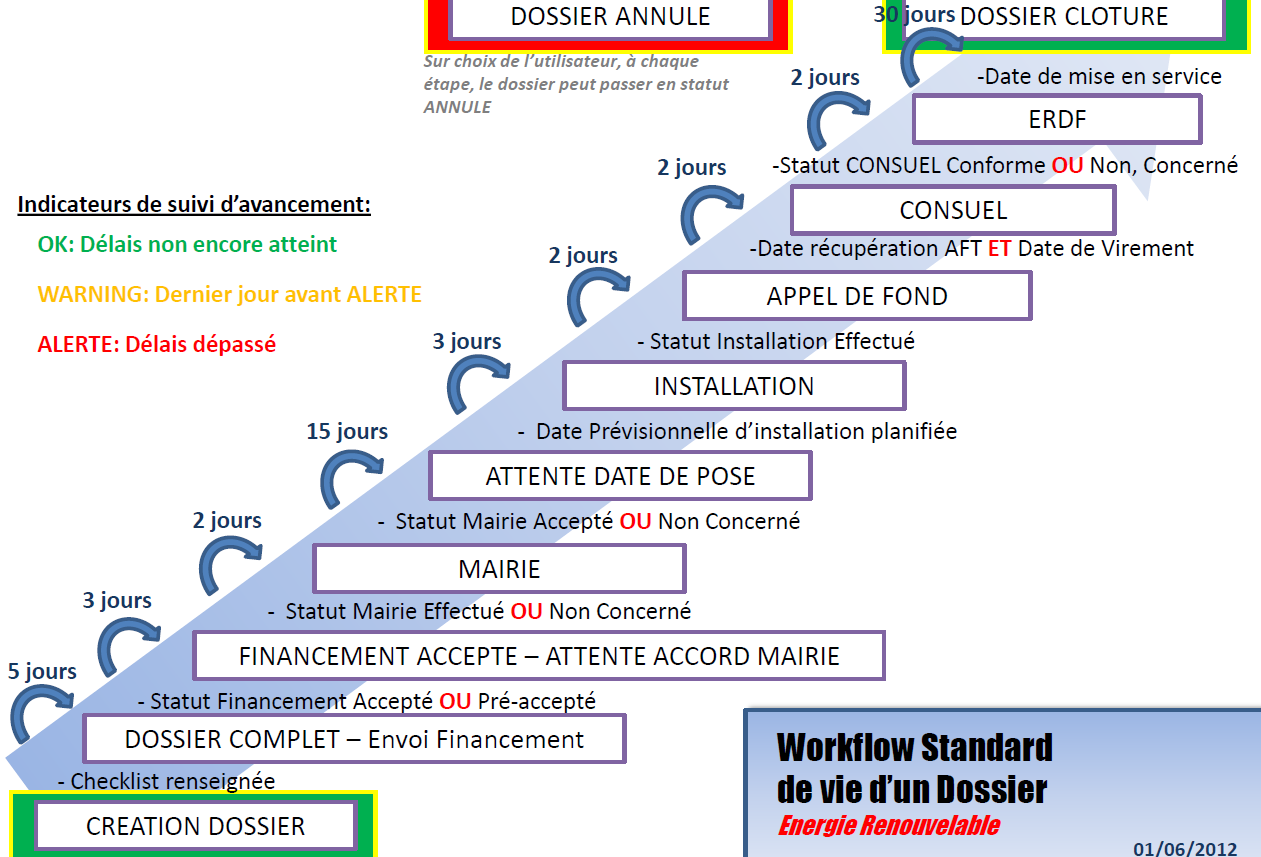 REPRENNEZ LE CONTROLE
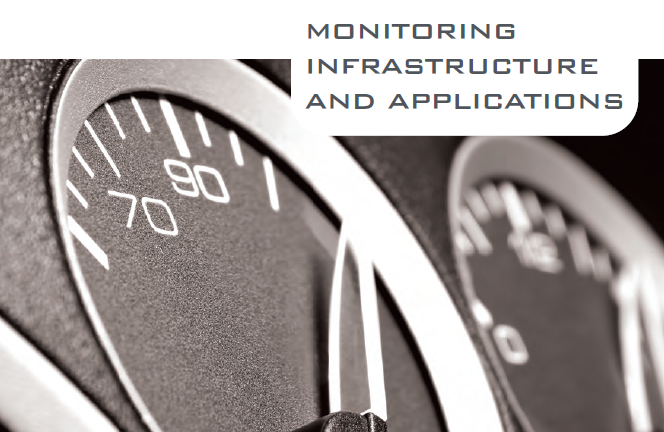 Piloter
Manager
Décider
yveshaddad@oleweb.fr
+33 (1) 84 16 08 30